Offline games, tijdsbesteding en PEGI
Games
Les 1
VO 1-2 VMBO GT
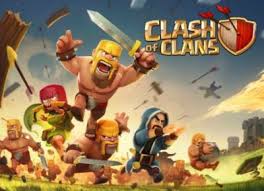 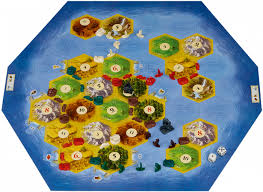 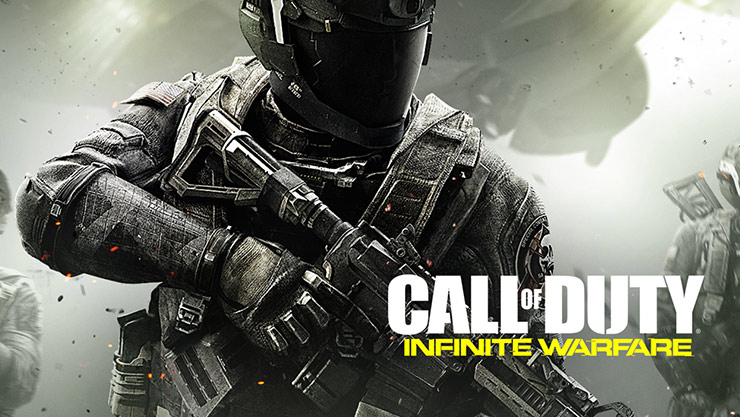 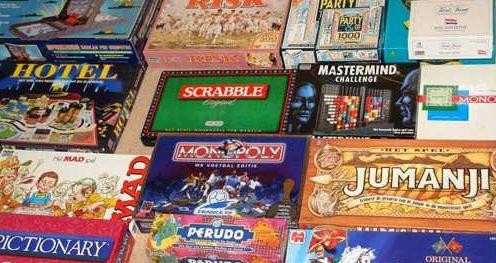 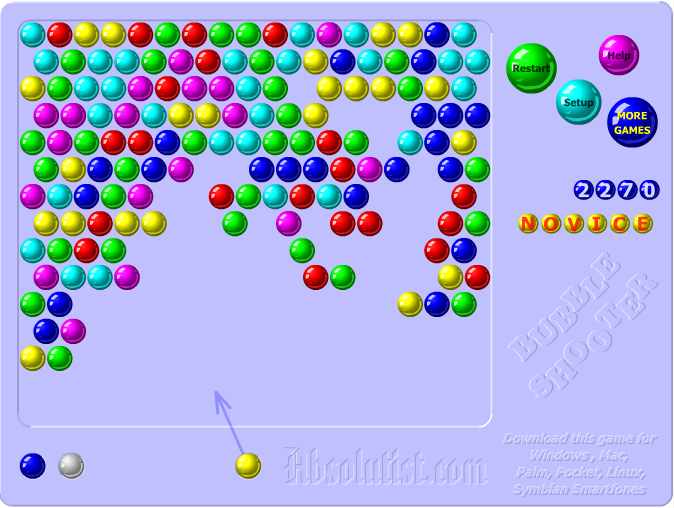 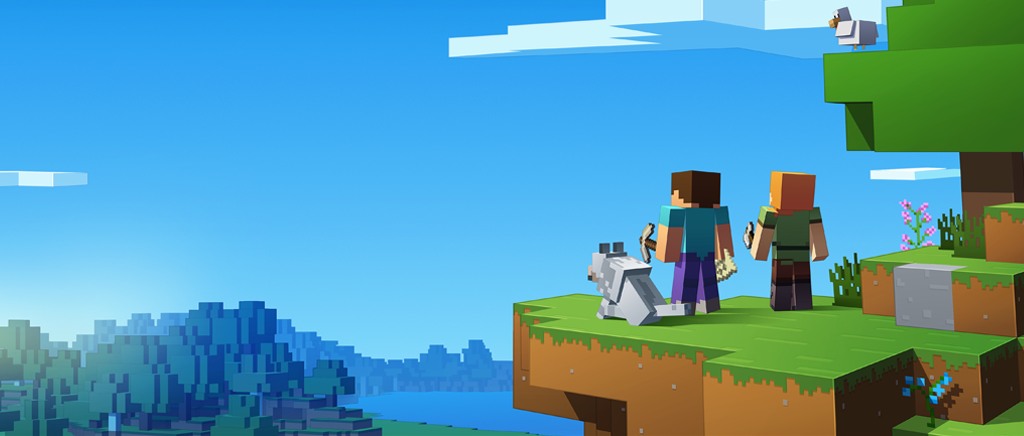 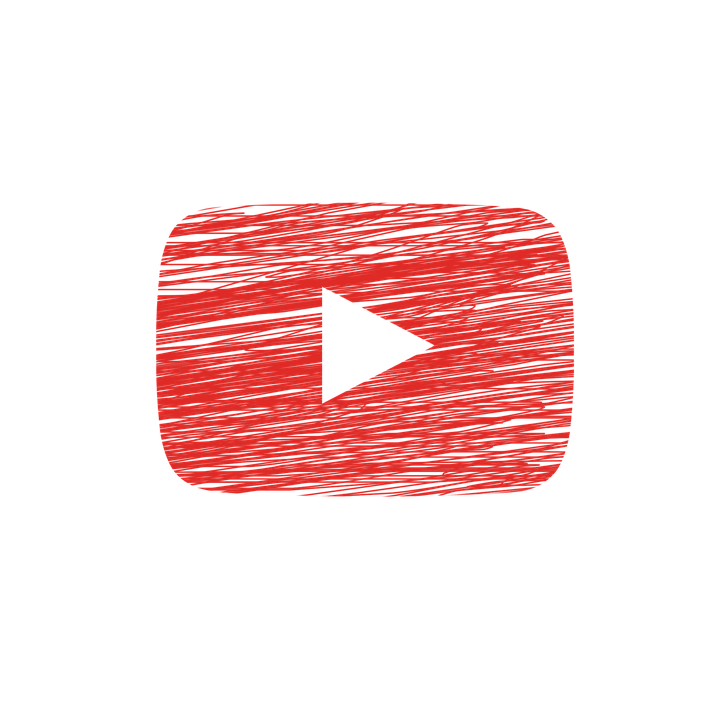 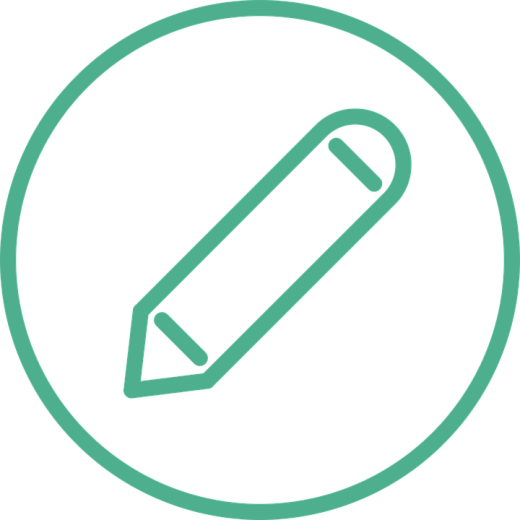 Games en gebodenWat is acceptabel?
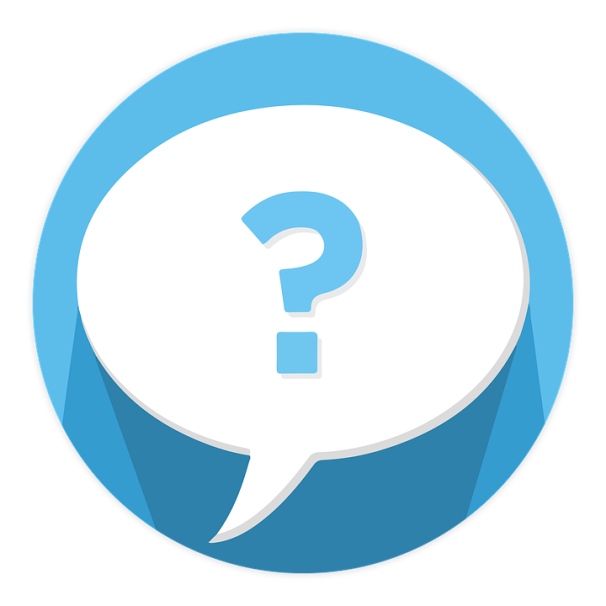 DiscussieWat zegt de Bijbel?
Over welke game twijfel je of deze in lijn is met de Tien Geboden?